OŠ „IVAN MEŠTROVIĆ” VRPOLJE
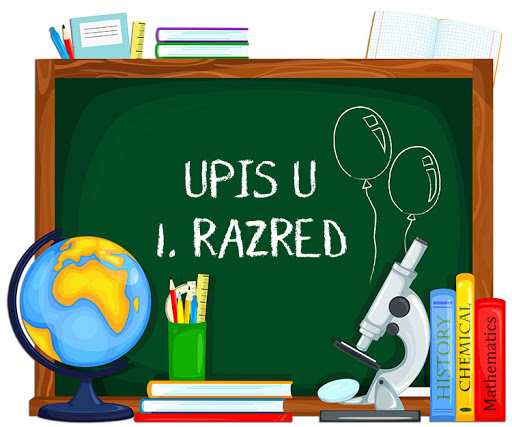 Polazak u prvi razred
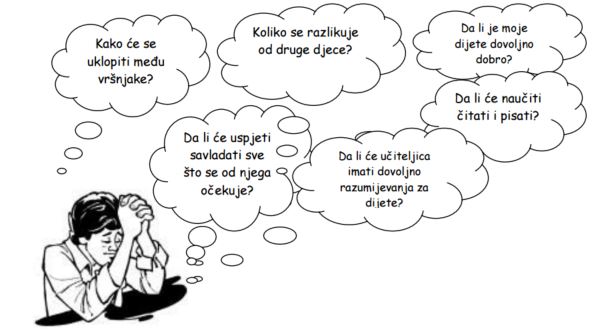 Poštovani roditelji,
polazak u školu jedan je od najvažnijih trenutaka u životu, kako za dijete, tako i za roditelje. Ono označava početak novog životnog razdoblja, tj. školskog doba. Ulaskom u školu dijete  se prilagođava novom okruženju i novim  pravilima ponašanja koja se znatno razliku od  onih koje je usvojilo kod kuće. Dijete postaje  dio nove sredine u kojoj će se razvijati, provjeravati i pokazivati svoje sposobnosti i osobine. Kroz školovanje će  doživjeti brojne uspjehe, ali i neuspjehe. Zvuči komplicirano, ali  ne brinite! Uz dijete će u svakom trenutku biti učiteljica te stručni tim škole.
Polazak u prvi razred
Većini djece prvi dani u školi budu ispunjeni veseljem, no za neke  ovo razdoblje može biti teško te se mogu pojaviti strahovi od novog i nepoznatog. Ponekad i sami roditelji prenesu svoj strah na  djecu. Zbog toga je bitno da roditelji imaju sve informacije koje im  trebaju, a njih će pronaći upravo u ovoj prezentaciji.
Kako bi se umanjio strah i stvaranje negativnih emocija, ključna je  postupna priprema:
Dobrom pripremom ostvarujemo uspješno uključivanje  u školu što snažno utječe na otklanjanje strahova te razvijanje pozitivnog stava prema učenju, važnosti školovanja kao i pozitivne slike o sebi.
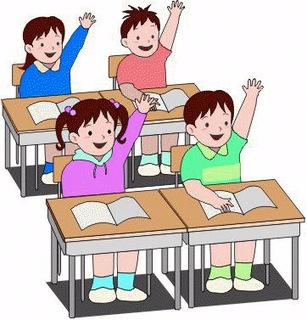 Organizacija upisa
Što se ispituje testiranjem u školi?
SPREMNOST ZA ŠKOLU
predstavlja stupanj razvijenosti raznih fizičkih i psihičkih  funkcija djeteta koje će mu omogućiti zadovoljavanje zahtjeva  škole i optimalno savladavanje nastavnih kurikuluma.
Tjelesna spremnost
Tjelesnu spremnost ispituje školska liječnica, a odnosi se na:
Visinu: u prosjeku 120 cm kod dječaka, a 117 cm kod djevojčica
Težinu: u prosjeku oko 20 kg
Potpunu razvijenost osjetilnih organa: ako je potrebno napraviti  korekciju (naočale, slušni aparatić)
Razvijeno mišićno tkivo: omogućava kretanje, stajanje i  sjedenje bez teškoća, kao i izdržavanje novih tjelesnih napora  poput nošenja školske torbe, pješačenja do škole i mirnog  sjedenja u školskoj klupi izvjesno vrijeme
Motorička spretnost: razvoj grube motorike (koordinacija  cijelog tijela i ekstremiteta) i razvoj fine motorike (pravilno  držanje olovke, povlačenje linija, precrtavanje oblika,  rezanje škarama)
Kontrola fizioloških potreba
Spoznajna spremnost
Spoznajnu spremnost u pravilu utvrđuju školska pedagoginja i školska  psihologinja na način da ispitaju opću intelektualnu razvijenost djeteta i  neke specifične sposobnosti kao što su govor, vidna i slušna  diskriminacija, predčitalačke, matematičke i grafomotorne vještine,  sposobnosti opažanja i pamćenja.
Kod djeteta koje kreće u školu očekuje se koncentracija  oko 15 - 20 minuta, ali ona će se sustavnim radom u školi  postupno povećavati. Trajanje igre može biti i 60 minuta  uz kratke otklone pažnje.
Emocionalno-socijalna spremnost
Označava da je dijete u mogućnosti:

odvojiti se od roditelja
samostalno brinuti o sebi: održavati higijenu, obuvati se, oblačiti
uspješno komunicirati s vršnjacima i odraslima
surađivati s vršnjacima te usklađivati vlastite  ciljeve i želje s pravilima i ciljevima grupe
sklapati i održavati prijateljske veze s vršnjacima
poštivati pravila igre, poštivati norme ponašanja
primjereno kontrolirati svoje postupke i osjećaje
ustrajati u aktivnosti čak i kad ne uspije odmah
Pedagoško testiranje
tijekom testiranja pedagoginja kroz igru i individualni  razgovor s djetetom ispituje  osnovno znanje djeteta o samome sebi i užoj obitelji,  govor i jezik djeteta, predčitalačke, matematičke i  grafomotorne vještine, logičko zaključivanje, snalaženje u  vremenu i prostoru, prepoznavanje boja, sličnosti i razlika.
Testiranje se odvija u
Psihološko testiranje
provest će se u manjoj grupi od 4 do 5 djece (dijete je odvojeno od  roditelja) i ispituju se: sposobnosti vidne diskriminacije (mogućnost razlikovanja),  grafomotoričke sposobnosti precrtavanja likova, poznavanje  svakodnevnih činjenica i pojmova, grafomotoričke sposobnosti te prebrojavanje i problemski zadatci različite složenosti
po završetku testiranja, roditelj će dobiti povratnu informaciju o  djetetovu postignuću na testu
Razgovor s roditeljima
Razgovor	s roditeljima odvijat	će se dok su djeca na pedagoškom
Tijekom razgovora roditelj školi dostavlja OIB djeteta te  osnovne informacije o obiteljskim i stambenim prilikama,  razvoju djeteta te ostale relevantne informacije
Prilikom razgovora roditelj ima priliku odabrati izborne  predmete koje bi želio da dijete pohađa ukoliko upiše 1.  razred naše škole:
Vjeronauk
Informatika
NAPOMENA: dijete 1. razreda OŠ može pohađati dva izborna predmeta.
Upis učenika u 1. razred
Dijete se upisuje u 1. razred nakon što Povjerenstvo o  psihofizičkom stanju djeteta odluči da je ono spremno za  polazak u 1. razred osnovne škole. Nakon odluke Povjerenstva  roditelj dolazi u školu i popunjava Upisnicu čime upis djeteta u  školu postaje služben.
✘ Dijete u pravilu upisuje osnovnu školu čijem upisnom području  pripada prema mjestu stanovanja: djeca s prebivalištem u Vrpolju upisuju matičnu školu u Vrpolju, a djeca s prebivalištem u Čajkovcima ili Starim Perkovcima upisuju Područnu školu u Čajkovcima ili Starim Perkovicma
✘ U iznimnim situacijama dijete može upisati I. razred u drugoj  osnovnoj školi izvan upisnog područja: u tom slučaju roditelj se  treba javiti u tajništvo škole ili školskoj pedagoginji kako bi ispunio  Obrazac sa zamolbom za upis u određenoj školi.
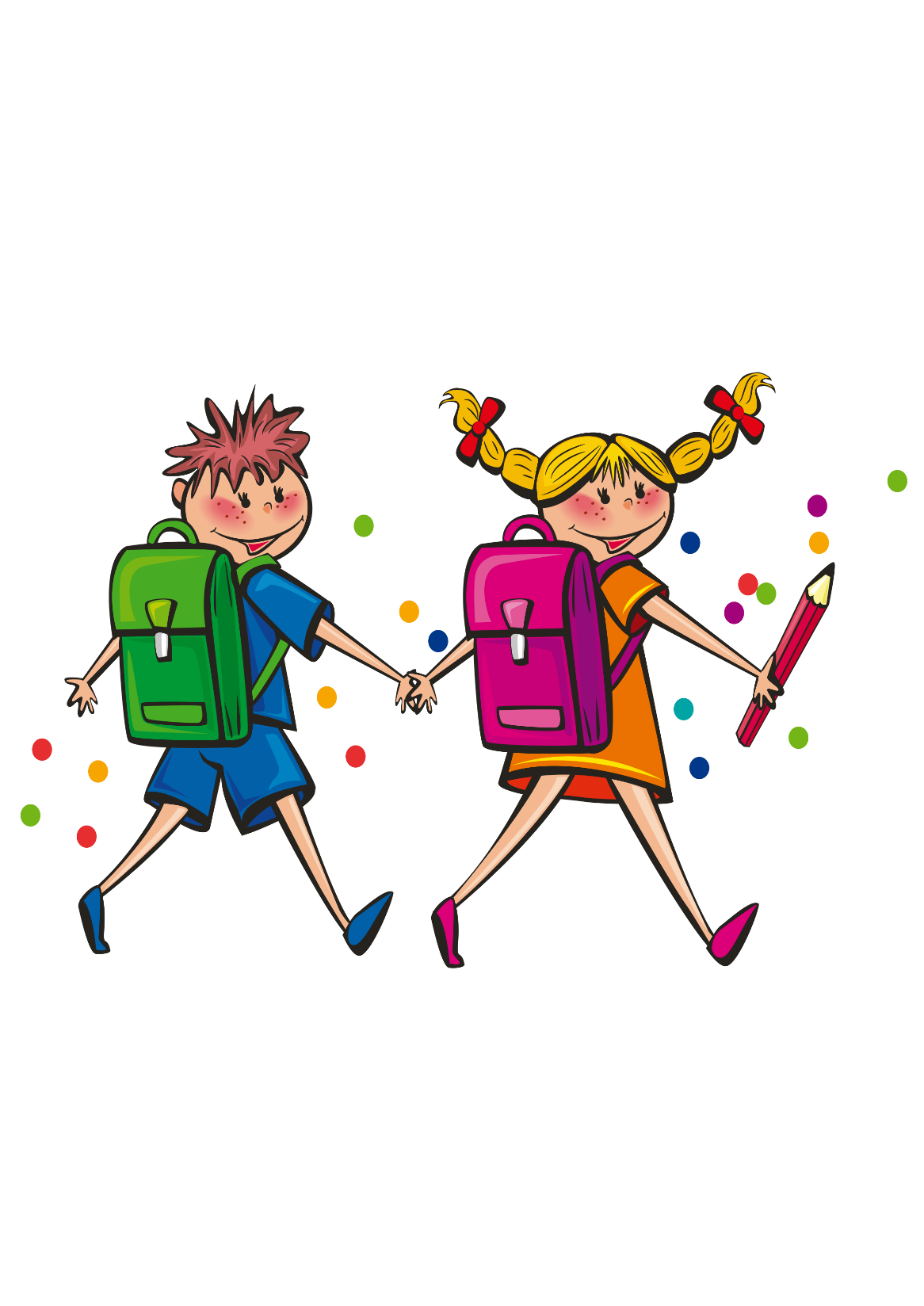 Kako pripremiti dijete za školu?
Razgovarajte s djetetom
Suradnja roditelja i škole ključan je preduvjet djetetova uspjeha.  Zbog toga na vrijeme razgovarajte s djetetom o promjenama koje  će se dogoditi u školi:
objasnite mu tko što radi u školi i koje promjene ga očekuju polaskom u školu
ukažite na samostalnost u brizi za sebe te istaknite važnost redovitog  pisanja domaće zadaće u stvaranju radnih navika učenja
govorite o prihvatljivom ponašanju u razredu i važnosti povjeravanja učiteljici
iskažite jasna i pozitivna očekivanja o školi kako biste stvorili realnu  sliku kod djeteta
Pripremite dijete na duže odvikavanje
U	školi	se	od	djeteta	se	očekuje	da	može	podnijeti  duže odvajanje od roditelja:
tijekom ljeta prije početka  škole potičite dijete da se igra i druži	s vršnjacima, ali  i s odraslim osobama poput  rođaka susjeda i voditelja  aktivnosti za djecu
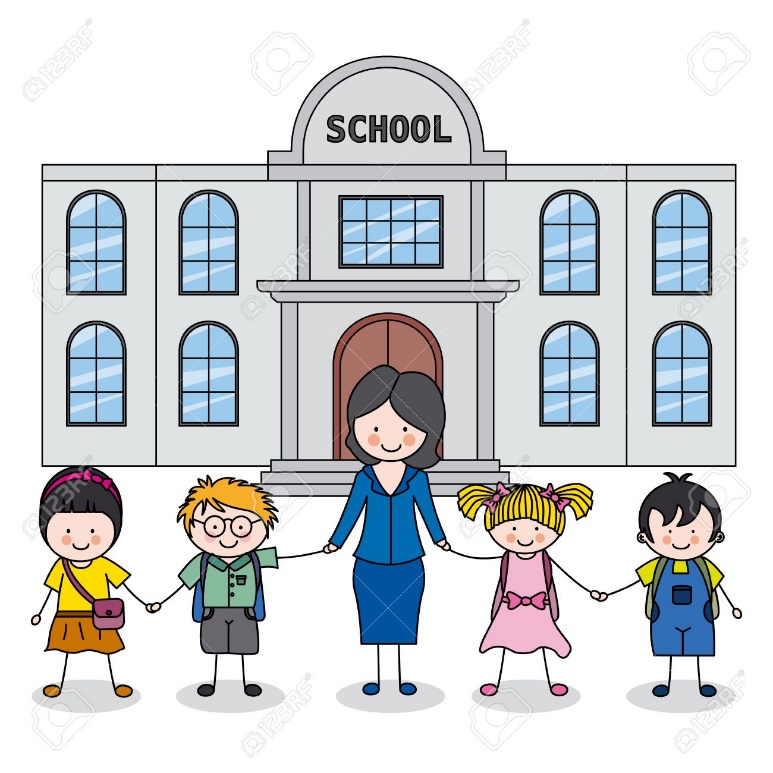 Pripremite dijete za učenje
U školi se od djeteta očekuje duža usredotočenost na školsko učenje,  a dobra priprema za to jest uključivanje u različite kućne obveze ili  sudjelovanje u igrama koje zahtijevaju poštivanje nekih pravila.
Potičite pozitivne stavove djeteta prema školi i učenju. Ukazujte djetetu  na važnost učenja: zahtijevajte da dovrši započeto i ne odustaje ako mu od  prve nešto ne polazi za rukom
Osigurajte djetetu radni prostor u kući koji je uvijek isti i samo njegov.  Neka dijete uredi svoj kutak prema vlastitom izboru ali tako da na stolu ne  bude puno sadržaja koji će mu odvlačiti pažnju. Prije početka  nastave  godine zajedno s djetetom obavite kupnju školske torbe i školskog pribora,  a prvih par dana pratite ga u školu radi osjećaja sigurnosti. Svakodnevno  potičite dijete da provjeri da li je sve pripremilo za školu i poželite mu  uspjeh u školi.
Razvijajte jezik i govor djeteta
razvijajte sposobnosti opažanja i promatranja: neka dijete imenuje, detaljno opisuje i uspoređuje  predmete, stanja i zbivanja koje vidi, kuša ili čuje
potičite dijete da priča o sebi i svojim ukućanima: pri tome ga učite koristiti jedninu i  množinu, zamjenice te pravilan govor u rodu i  padežu
provodite igre slovima i riječima: dijete može prepoznavati simbole slova, rastavljati poznate  riječi na glasove, od poznatih slova ili glasova  sastavljati poznatu riječ, prepoznavati i  imenovati kojim glasom počinje ili završava riječ
potičite dijete da priča priču po slikama ili pak osmišljava vlastitu priču s izmišljenim likovima
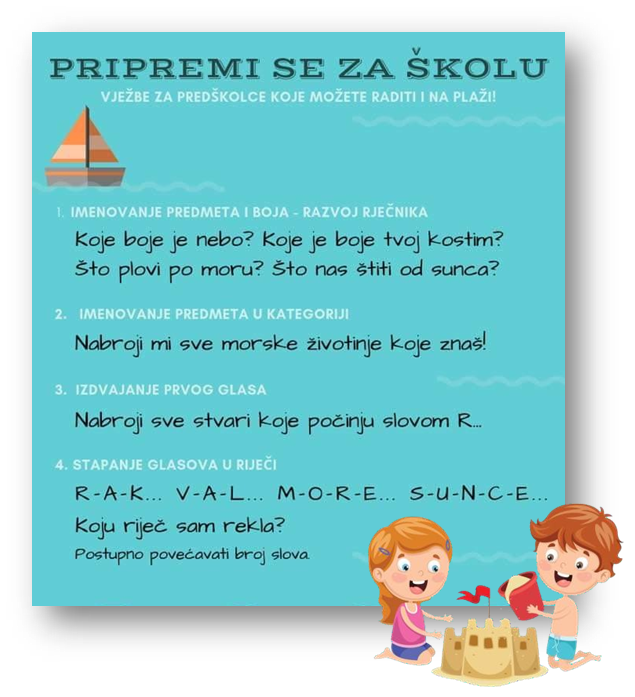 Vježbajte vizualnu percepciju i pažnju
potaknite dijete da uočava iste, slične i različite oblike  u svojoj okolini ili pomoću unaprijed pripremljenih  radnih listova
dijete može precrtavati različite predloške čime  odmah razvija pažnju i koncentraciju, ali i  grafomotoriku
za vježbanje pažnje predlažu se radni listovi s  labirintom, sjenama ili spajanjem parova koje možete  pronaći na artea.com.hr
neka dijete uči kroz igru: puzzle, memori, lego kockice   i druge slične igre
dijete može igrati i edukativne igre online, primjerice na stranicama uptoten.com i gizdic.com
možete iskoristiti i klasične aktivnosti poput  pospremanja sobe ili slaganja stvari
Potičite snalaženje u vremenu i prostoru
Vremenski odnosi:
naučite dijete što znači prije, a  što poslije
razgovarajte o tome što radite ujutro, prijepodne, poslijepodne i  navečer
učite dane u tjednu i svakodnevno vježbajte koji je  dan danas, koji je bio jučer, a koji  će biti sutra
neka vam dijete prepriča što je radilo jučer ili prošli tjedan
pravile planove s djetetom, neka  vam ispriča što sve treba sutra  obaviti
zajedno odbojavajte dane do  rođendana ili prvog dana škole
Prostorni odnosi:
vježbajte orijentaciju na tijelu:  desna/lijeva ruka, noga, oko, uho itd.
neka dijete uočava kroz igru što je  u  prostoru iznad, ispod, iza, na, u, pokraj,  što je desno, a što lijevo (isto možete  primijeniti i na papiru)
Potaknite dijete da samo određuje smjer kretanja
Razvijajte finu motoriku djeteta
potičite	aktivnosti	kao	što	su	izrezivanje škarama, precrtavanje,  preslikavanje, bojanje i spajanje točkica u oblik
vježbajte ravne, kružne i valovite linije, neka dijete povlači linije po  uzorku od crte do crte ili od točke do točke
dijete može precrtavati jednostavne likove  kao što su krug, trokut, kvadrat ili romb
Razne materijale za vježbanje grafomotorike pronađite na stranici Artea.com.hr
Usavršite matematičke vještine
vježbajte s djetetom brojanje do 10 i brojanje unatrag
igrajte se s brojevnim karticama: dijete može imenovati brojeve, povezivati brojku uz količinu predmeta u okolini i sl.
neka dijete uočava kojih predmeta u sobi ima jednak broj, kojih ima više ili  manje od broja koji kažete
mjerenjem može usporediti koji predmeti su duži, veći ili širi od predmeta koji izaberete
prikažite djetetu pojam skupa: igrajte se s kockicama, sjemenkama ili sličnim  predmetima pa potaknite dijete da uspoređuje dva skupa, pokažite mu da se  oduzimanjem predmeta skup smanjuje, a dodavanjem povećava
          
  Razne materijale za vježbanje matematičkih vještina pronađite na stranici Artea.com.hr
Ne zaboravite da je ono što vaše dijete najviše štiti od školskog neuspjeha:
briga i podrška koju mu pružate
iskazivanje jasnih i pozitivnih  očekivanja koja imate na njegovo  učenje i ponašanje
pružanje prilika da smisleno  sudjeluje u životu svoje obitelji i  svog razreda